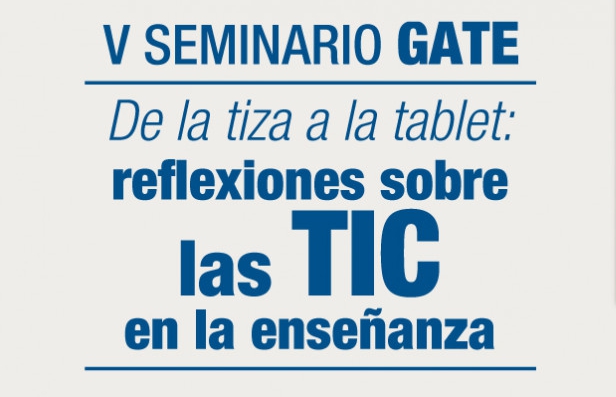 ceNTROS EDUCATIVOS COMO ORGANIZACIONESDIGITALMENTE COMPETENTES
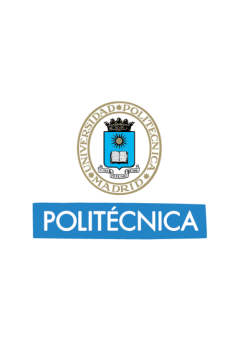 Marta Reina Herrera
7 de junio 2018
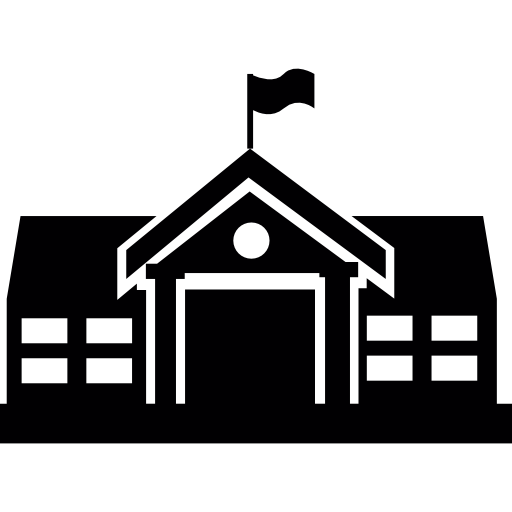 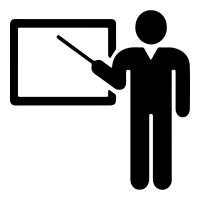 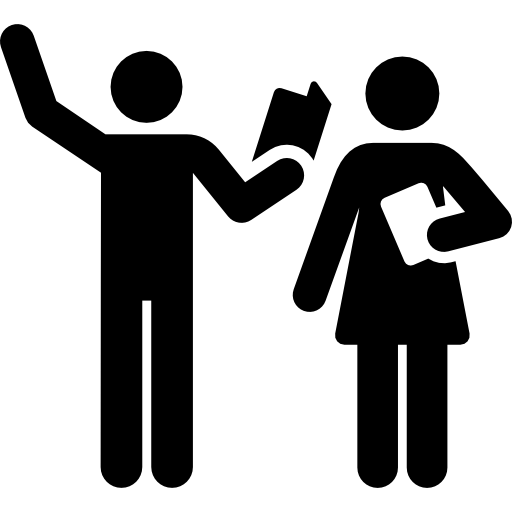 El 96% de los jóvenes de entre 16 y 24 años de la UE son usuarios habituales de internet.
Menos de la mitad de los niños se encuentran en escuelas altamente equipadas digitalmente
20-25% son enseñados y apoyados por docentes cómodos en el entorno digital.
Fuente: Debating Europe
REFLEXIONES
El uso de internet no es sinónimo de competencia digital.

 Consecuencias y problemáticas derivadas de que los alumnos accedan a la red sin una guía parental ni docente, TECNOADICCIONES, CIBERBULLING, SEXTING, entre otros. Aspectos que inciden de manera importante en el día a día en las aulas y en la convivencia en los centros. 

 Incorporar la formación en ciudadanía digital como parte vital de la formación del alumnado, asumiendo la alfabetización digital como una nueva obligación docente ineludible. 

 El alumnado sólo puede adquirir los conocimientos básicos sobre ciudadanía digital ejerciendo la misma.
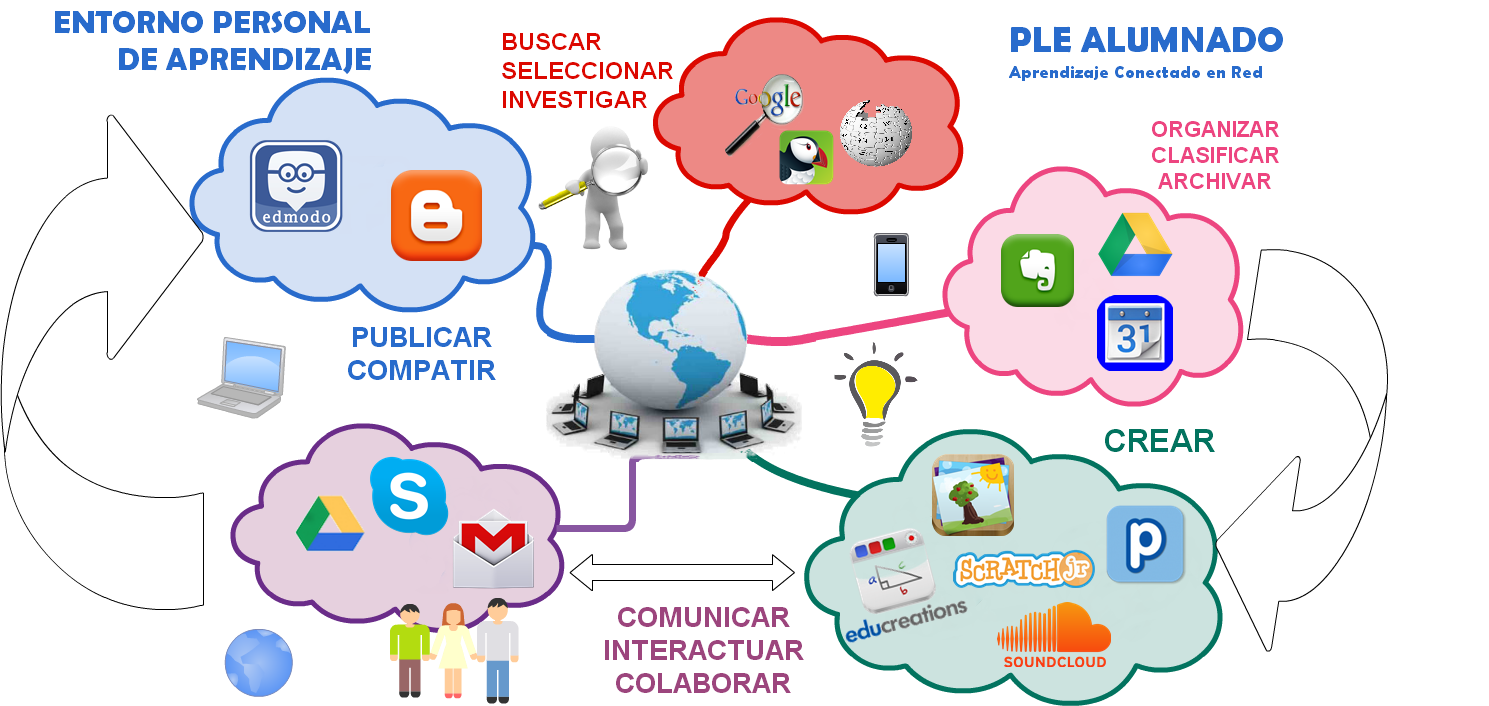 TIC EDUCATIVAS EN ESPAÑA
1985Proyecto ATENEA
Modelo de implantación instrumental  (ordenadores, mejora de conectividad...)
1995
ALDEA DIGITAL
Enorme inversión en infraestructuras para la reproducción de contenidos ( repositorio de recursos, Plataforma eLearning…)
2000INTERNET EN EL
AULA
Resultados mixtos. No se aprecian mejoras significativas en los procesos de enseñanza- aprendizaje
Propiciando un modelo de innovación tipo isla. Modelo contemplativo.
2009ESCUELA 2.0
2012 - PLAN DE CULTURA DIGITAL EN LA ESCUELA - 2018
Modelo transformador . Modelo sistémico       Modelos no disruptivos. Modelos de colaboración y acompañamiento.
2012 
PLAN DE CULTURA
DIGITAL
EN LA ESCUELA
2018
Invisibilidad de las TIC basado en un modelo de integración transformador y  no sustitutivo( TPAK, SAMR)
CompetenciaDigital ALUMNADO
ORGANIZACIÓN
EDUCATIVA
DIGITALMENTE
COMPETENTE
DIGCOMPORG
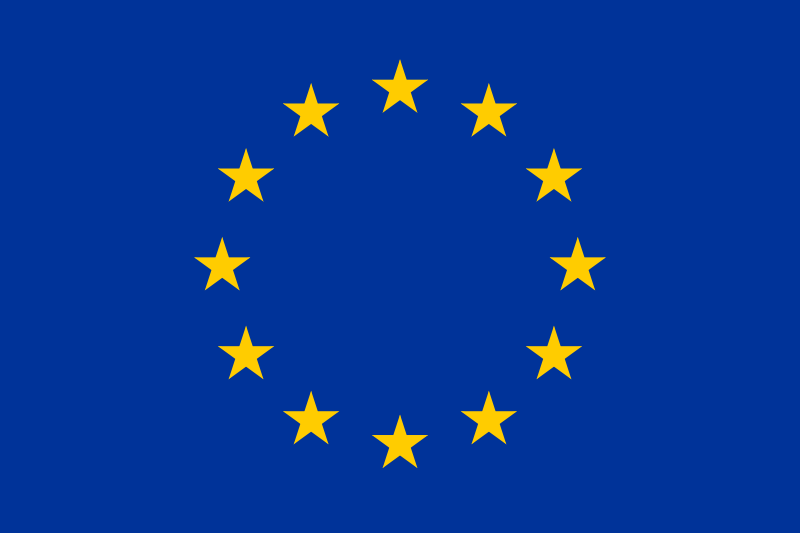 COMPETENCIA
DIGITAL
DOCENTE
DESARROLLO 
COMPETENCIA
DIGITAL DEL
ALUMNADO
CompetenciaDigital DOCENTE
DIGCOMP 2.0
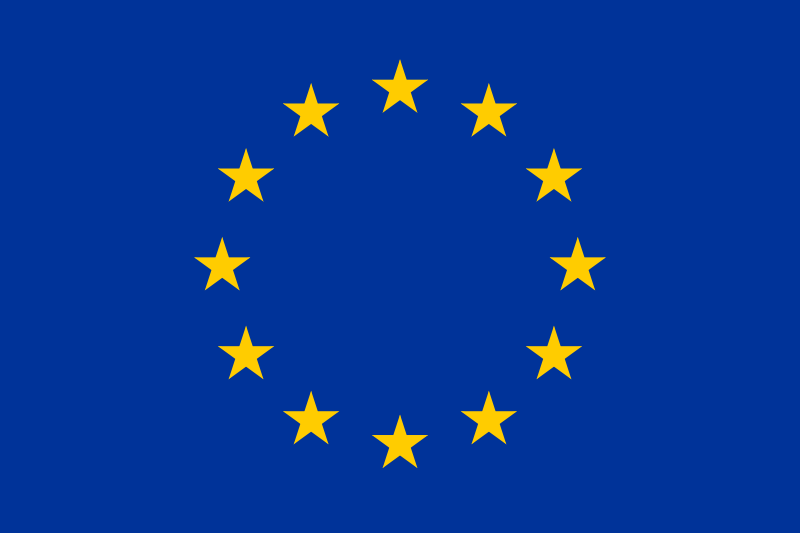 CDD
CentrosDigitalmente
Competentes
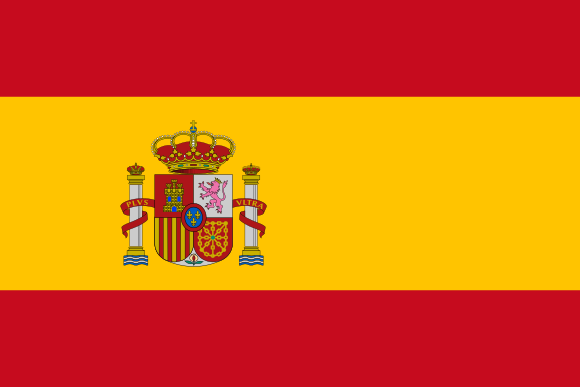 DIGCOMPEDU
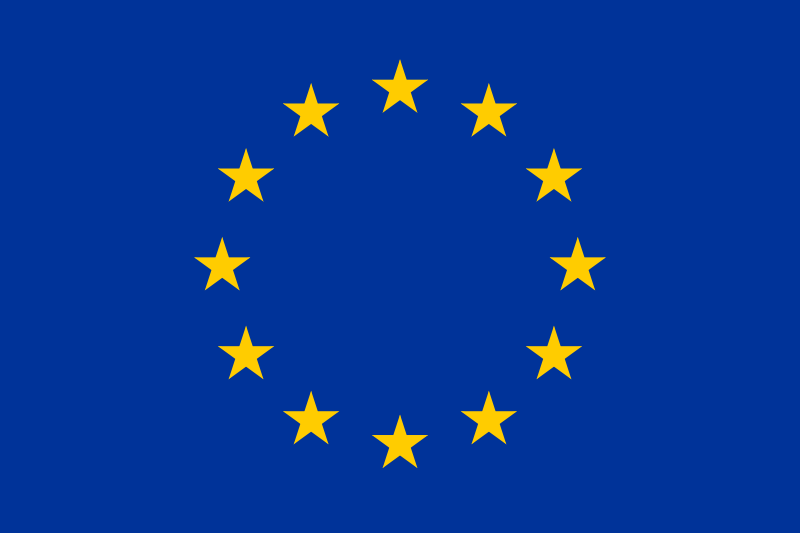 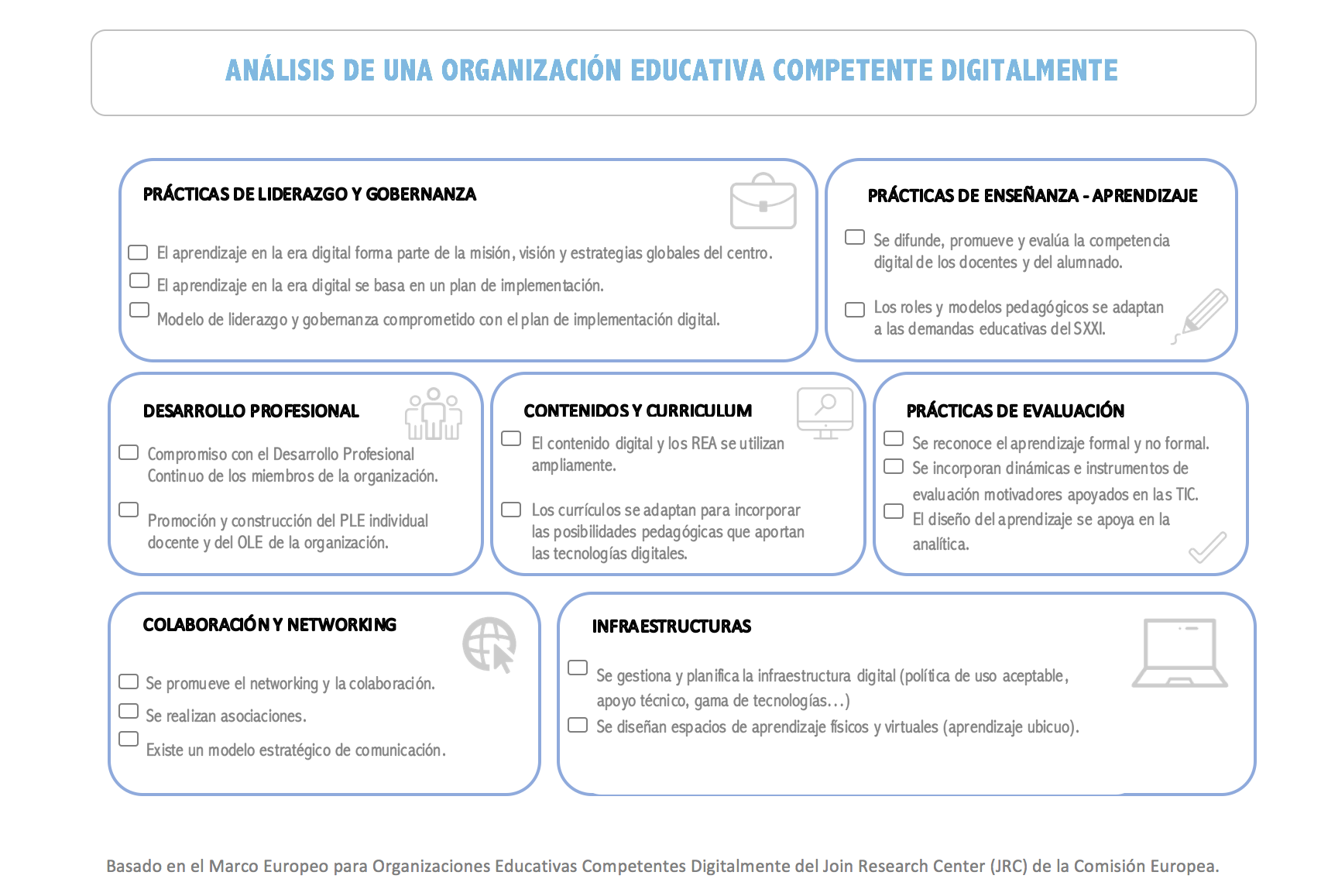 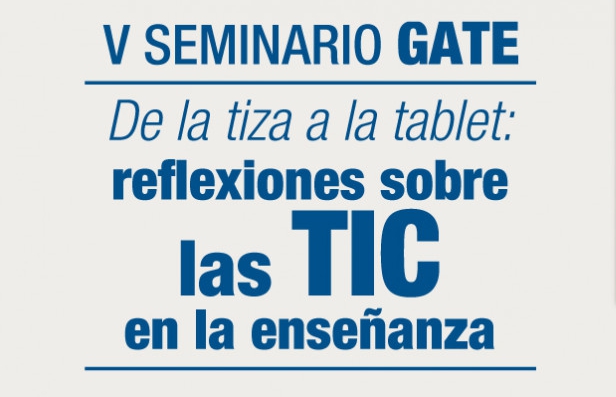 CENTROS

 EDUCATIVOS
DIGITALMENTE

COMPETENTES
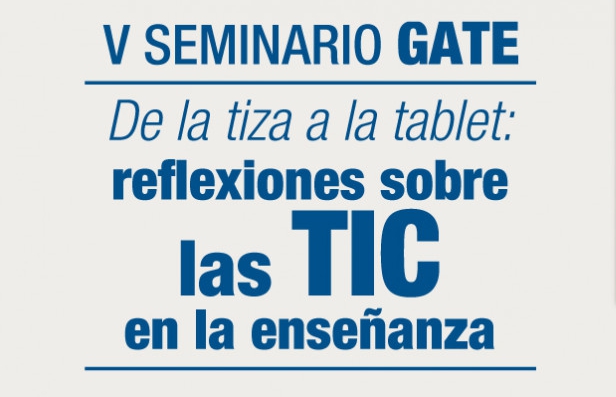 Gracias por vuestra atención
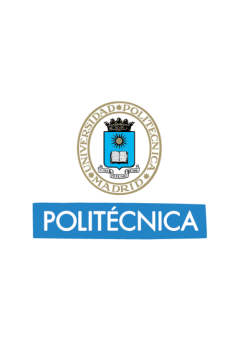 Marta Reina Herrera
7 de junio 2018